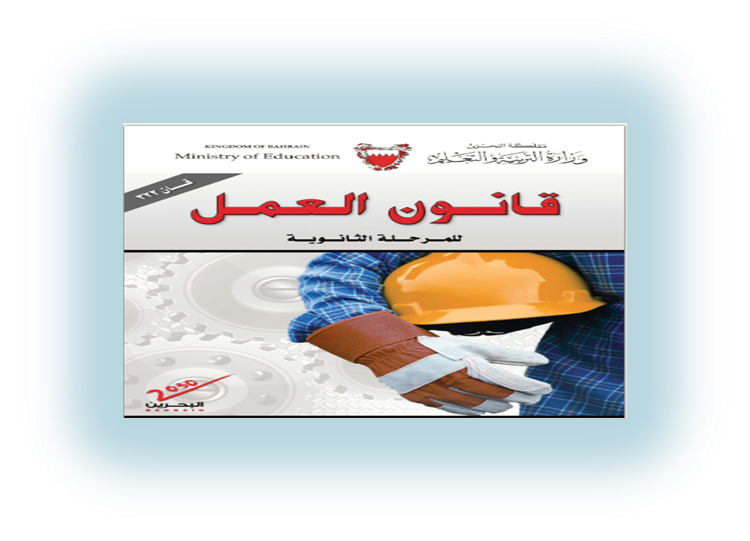 قانون العمل – قان322 – 806
الوحدة السادسة
الدرس الرابع عشر
أنواع التأمينات الاجتماعية والمستفيدون منها
(تأمين الشيخوخة والعجز والوفاة)
المرحلة الثانوية – المستوى الثاني
الفصل الدراسي الثاني -2020 /2021م
الصفحات 133 - 138
قان322 - 806
أنواع التأمينات الاجتماعية والمستفيدون منها (تأمين الشيخوخة والعجز والوفاة)
أنواع التأمينات الاجتماعية والمستفيدون منها
(تأمين الشيخوخة والعجز والوفاة)
الأهداف   
1- يفسر مفهوم الخطر الاجتماعي.
2- يحدد فروع التأمين الاجتماعي.
3- يحدد الفئات المستفيدة من التأمين الاجتماعي.
4- يعرف أنواع التأمينات الاجتماعية.
وزارة التربية والتعليم – الفصل الدراسي الثاني 2020-2021م
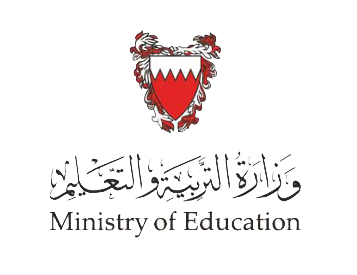 قان322 - 806
أنواع التأمينات الاجتماعية والمستفيدون منها (تأمين الشيخوخة والعجز والوفاة)
أولا: المخاطر الاجتماعية والتأمينات الاجتماعية
الخطر الاجتماعي: كل حدث يؤثر في المركز الاقتصادي للفرد، فينقص من دخله أو يزيد من أعبائه.

عَرَفَ الانسان عدة وسائل يقي بها نفسه ضد المخاطر أهمها:
الادخار على المستوى الفردي والاجتماعي.
الإعانات والمساعدات الفردية والمهنية والحكومية.
التأمين الخاص عبر شركات تجارية.
التأمينات الاجتماعية كنظام اجتماعي وقانوني.
وزارة التربية والتعليم – الفصل الدراسي الثاني 2020-2021م
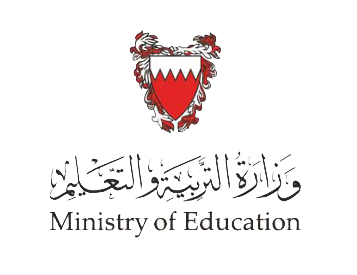 قان322 - 806
أنواع التأمينات الاجتماعية والمستفيدون منها (تأمين الشيخوخة والعجز والوفاة)
خصائص التأمين الاجتماعي
1- ارتباطه بالعمال وارتباط الاشتراك فيه بالأجور.2- نظام اجباري لا يتوقف على إرادة المشاركين فيه.3- يلتزم أصحاب الأعمال المشاركة في أعبائه ودفع أقساطه لصالح العمال.4- تتولاه هيئات حكومية لا تهدف إلى تحقيق ربح بل فقط تغطية المخاطر الاجتماعية التي يتعرض لها المؤمن عليهم.
وزارة التربية والتعليم – الفصل الدراسي الثاني 2020-2021م
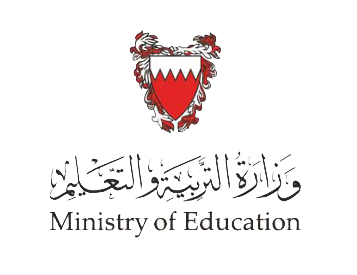 قان322 - 806
أنواع التأمينات الاجتماعية والمستفيدون منها (تأمين الشيخوخة والعجز والوفاة)
التأمينات الاجتماعية
هي نظام اجتماعي قانوني يعمل على تحقيق الأمن الاقتصادي للأفراد في حال تعرضهم لأحد الأخطار المهنية أو الاجتماعية، وذلك عن طريق استخدام مجموعة من الأساليب الفنية التي تعمل على توزيع الدخل القومي بشكل أكثر عدالة.
وزارة التربية والتعليم – الفصل الدراسي الثاني 2020-2021م
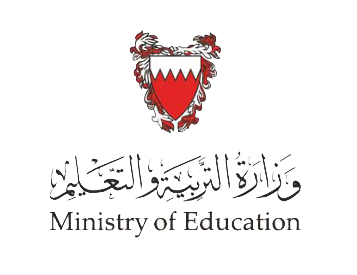 قان322 - 806
أنواع التأمينات الاجتماعية والمستفيدون منها (تأمين الشيخوخة والعجز والوفاة)
ثانيا: فروع التأمين الاجتماعي والهيئة المشرفة عليها
فروع التأمين الاجتماعي
تأمين الشيخوخة 
والعجز والوفاة الطبيعية
التأمين ضد التعطل
الضمان الاجتماعي
تأمين إصابات العمل وأمراض المهنة
التأمين على المشتغلين لحسابهم الخاص وأصحاب المهن الحرة
المنح العائلية التي تصرف لأصحاب المعاشات في حال حياتهم وللمستحقين عنهم بعد وفاتهم
التأمين على أصحاب العمل
وزارة التربية والتعليم – الفصل الدراسي الثاني 2020-2021م
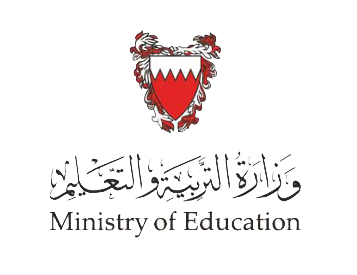 قان322 - 806
أنواع التأمينات الاجتماعية والمستفيدون منها (تأمين الشيخوخة والعجز والوفاة)
فروع التأمين الاجتماعي والهيئة المشرفة عليه
تتولى إدارة نظم التأمين الاجتماعي في مملكة البحرين هيئتان:

الهيئة العامة للتأمينات الاجتماعية التي نشأت بمقتضى قانون التأمينات الاجتماعية عام 1976.
الهيئة العامة لصندوق التقاعد التي تختص بتأمينات موظفي الحكومة ومستخدميها.

فبراير 2008 تم توحيد الهيئتين في هيئة واحدة هي الهيئة العامة للتأمين الاجتماعي، حيث تتولى إدارة مختلف الصناديق التأمينية، وهي هيئة لها شخصية اعتبارية مستقلة تتمتع باستقلالها المالي وتخضع لوزير المالية.
وزارة التربية والتعليم – الفصل الدراسي الثاني 2020-2021م
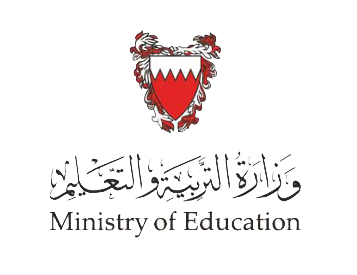 قان322 - 806
أنواع التأمينات الاجتماعية والمستفيدون منها (تأمين الشيخوخة والعجز والوفاة)
ثالثا: الفئات المستفيدة من التأمين الاجتماعي
1. موظفو الخدمة المدنية والعسكرية والعمال في القطاع الأهلي.
2. أصحاب العمل والمشتغلون لحسابهم الخاص وأصحاب المهن الحرة.

 خضع العمال للتأمين الاجتماعي بموجب قانون التأمين الاجتماعي رقم (24) لسنة 1976، كما امتدت الحماية التأمينية إلى البحرينيين العاملين في الخارج بمقتضى القانون رقم (31) لسنة 2005.
وزارة التربية والتعليم – الفصل الدراسي الثاني 2020-2021م
قان322 - 806
أنواع التأمينات الاجتماعية والمستفيدون منها (تأمين الشيخوخة والعجز والوفاة)
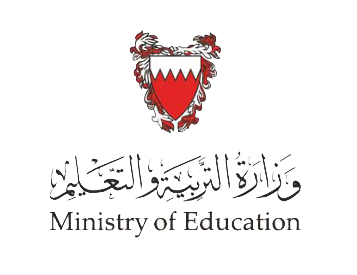 رابعا: أنواع التأمينات الاجتماعية
النوع الأول: تأمين الشيخوخة والعجز والوفاة
 يتم التأمين على العمال بموجب اشتراكات شهرية تعادل نسبة مئوية معينة من أجور العمال.
  يقتصر الخضوع الإلزامي للقانون في هذا الفرع التأميني على العمال البحرينيين دون الأجانب.
 يحصل المؤمن عليه على معاش عند تحقق خطر الشيخوخة أو العجز غير المهني.
بعد وفاة المؤمن عليه يحصل الورثة (المستحقون للمعاش) على المعاش.
 إذا لم تتوافر شروط الاستحقاق يمكن الحصول على تعويض نقدي يسمى تعويض الدفعة الواحدة، وعلى تعويضات وحقوق إضافية أخرى.
وزارة التربية والتعليم – الفصل الدراسي الثاني 2020-2021م
قان322 - 806
أنواع التأمينات الاجتماعية والمستفيدون منها (تأمين الشيخوخة والعجز والوفاة)
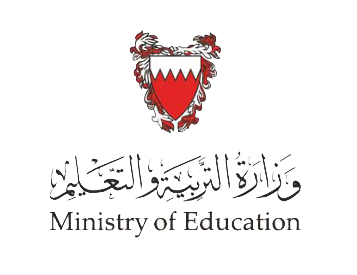 الحق في معاش تقاعدي:
المعاش: هو مبلغ من النقود يدفع شهريا إلى المؤمن عليه إذا تحقق خطر الشيخوخة أو العجز أو الوفاة، ويختلف استحقاق المعاش من حالة لأخرى. 

 انتهاء الخدمة قبل بلوغ المؤمن عليه سن الستين والمؤمن عليها سن الخامسة والخمسين (التقاعد المبكر)، على  ألا تقل مدة الاشتراك عن 240 شهرًا للمؤمن عليه و180 شهرًا للمؤمن عليها، أما إذا كانت مدة الاشتراك 120 شهرًا ولا تصل إلى الحدود السابقة فعندئذ يستحق المعاش عند بلوغ الستين  للرجل، و الخامسة والخمسين للمرأة.

 انتهاء الخدمة ببلوغ المؤمن عليه سن الستين من عمره أو أكثر، والمؤمن عليها سن الخامسة والخمسين من عمرها أو أكثر طالما بلغت مدة الاشتراك 120 شهرًا.
وزارة التربية والتعليم – الفصل الدراسي الثاني 2020-2021م
قان322 - 806
أنواع التأمينات الاجتماعية والمستفيدون منها (تأمين الشيخوخة والعجز والوفاة)
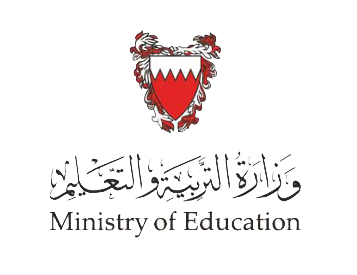 كيفية حساب قيمة المعاش
المعاش الشهري = متوسط الأجر الشهري خلال السنتين الأخيرتين x المعامل الحسابي (1÷50) x عدد سنوات الاشتراك كاملة
مثال توضيحي:
إذا افترضنا أن  مؤمنًا عليه بلغت مدة خدمته 30 سنة، وكان متوسط أجره في السنتين الأخيرتين 400 دينار، فإن معاشه يحسب على النحو الآتي:

المعاش الشهري = متوسط الأجر الشهري (400) x المعامل (1÷50) x عدد السنوات (30)
                   = 240 دينارًا شهريًا
وزارة التربية والتعليم – الفصل الدراسي الثاني 2020-2021م
قان322 - 806
أنواع التأمينات الاجتماعية والمستفيدون منها (تأمين الشيخوخة والعجز والوفاة)
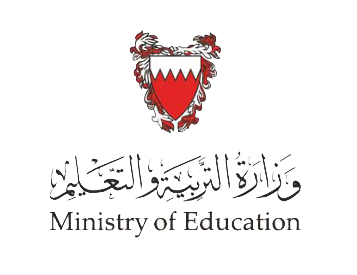 التقويم
السؤال الأول: 
يتميز نظام التأمين الاجتماعي بعدة خصائص أذكرها؟
وزارة التربية والتعليم – الفصل الدراسي الثاني 2020-2021م
قان322 - 806
أنواع التأمينات الاجتماعية والمستفيدون منها (تأمين الشيخوخة والعجز والوفاة)
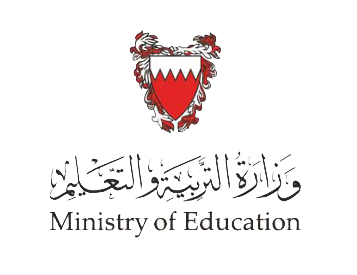 الإجابة
1- ارتباطه بالعمال وارتباط الاشتراك فيه بالأجور.2- نظام اجباري لا يتوقف على إرادة المشاركين فيه.3- يلتزم أصحاب الأعمال المشاركة في أعبائه ودفع أقساطه لصالح العمال.4- تتولاه هيئات حكومية لا تهدف إلى تحقيق ربح بل فقط تغطية المخاطر الاجتماعية التي يتعرض لها المؤمن عليهم.
وزارة التربية والتعليم – الفصل الدراسي الثاني 2020-2021م
قان322 - 806
أنواع التأمينات الاجتماعية والمستفيدون منها (تأمين الشيخوخة والعجز والوفاة)
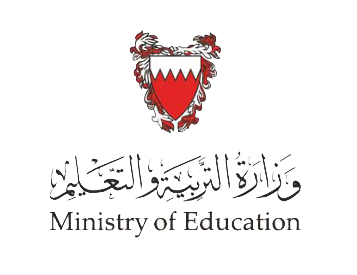 السؤال الثاني:
ليلى مؤمن عليها بلغت مدة خدمتها ثلاثون سنة، وكان متوسط أجرها في السنتين الأخيرتين 500 دينار. احسب معاشها التقاعدي؟
وزارة التربية والتعليم – الفصل الدراسي الثاني 2020-2021م
قان322 - 806
أنواع التأمينات الاجتماعية والمستفيدون منها (تأمين الشيخوخة والعجز والوفاة)
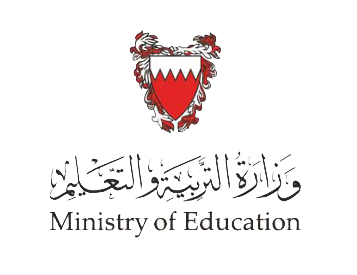 الإجابة
المعاش التقاعدي =(500) X (50/1) X (30) 
                   = 300 دينار شهريًا
وزارة التربية والتعليم – الفصل الدراسي الثاني 2020-2021م
قان322 - 806
أنواع التأمينات الاجتماعية والمستفيدون منها (تأمين الشيخوخة والعجز والوفاة)
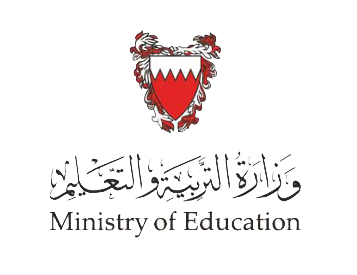 انتهاء الدرس
1- يفسر مفهوم الخطر الاجتماعي.
2- يحدد فروع التأمين الاجتماعي.
3- يحدد الفئات المستفيدة من التأمين الاجتماعي.
4- يعرف أنواع التأمينات الاجتماعية.
لمزيد من المعلومات:
www.Edunet.com1- زيارة البوابة التعليمية 
2- حل أسئلة وأنشطة الكتاب المدرسي.
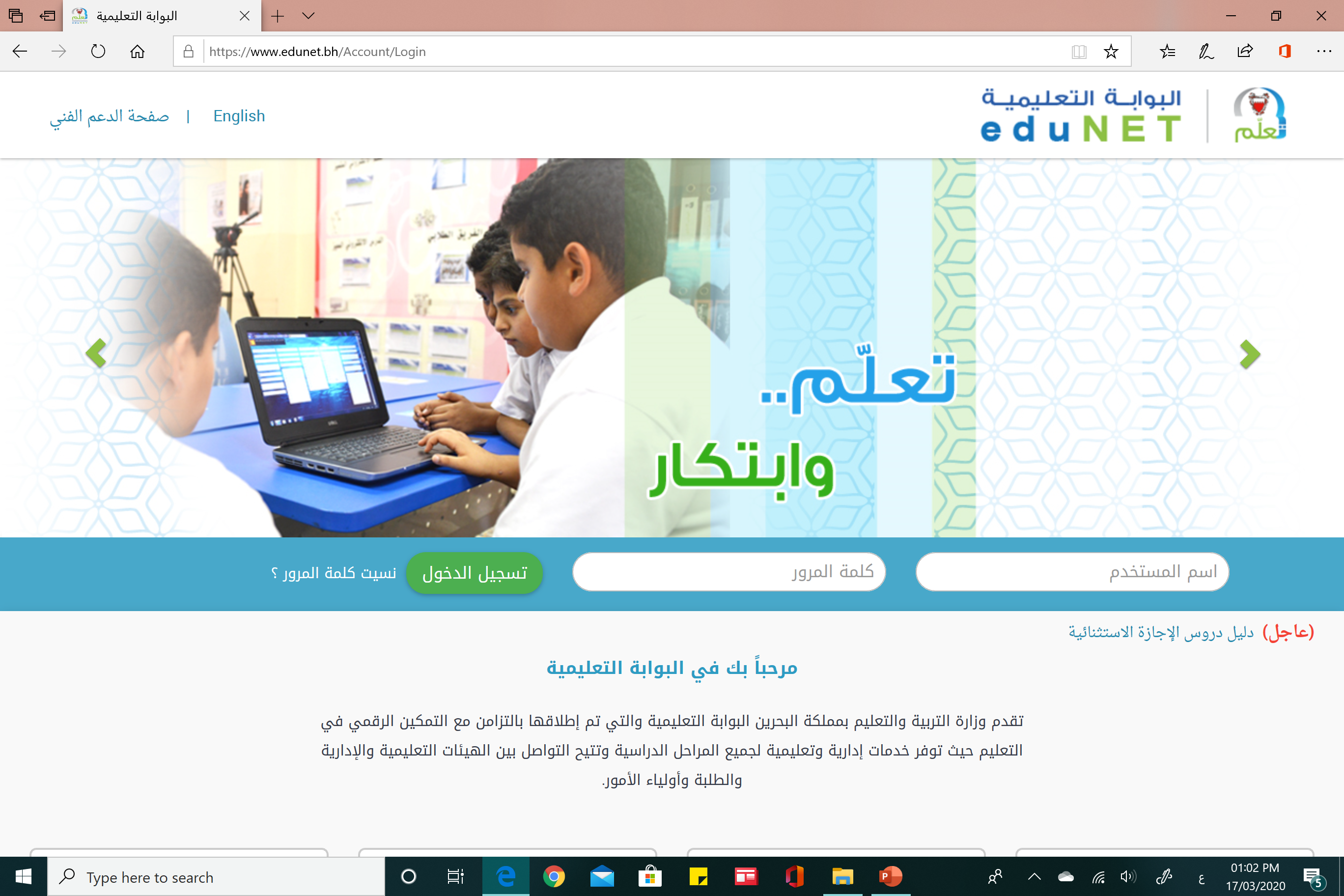 وزارة التربية والتعليم – الفصل الدراسي الثاني 2020-2021م